Y gorffennol
Past Tense
How much do you remember from the last lesson?
Yr Amser Gorffennol
Erbyn diwedd y wers:
Revise the Past Tense
Conclude your knowledge by completing the verb table
Attempt to change a paragraph from the first to third person (with the help of the verb table & your book)
Correct the following sentences:
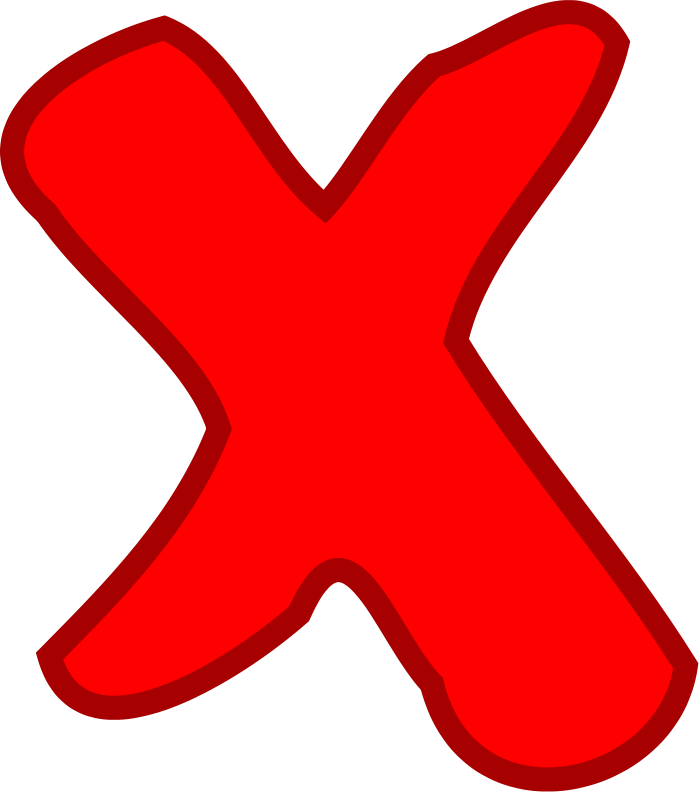 Example: Cerddon chi ar y traeth
			   Cerddoch chi ar y traeth	
*** Remember the correct verb endings**
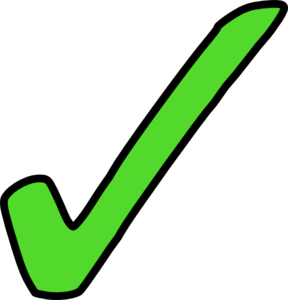 Gwyliais ni teledu neithiwr
Daethoch hi i fy nhy ddoe
 Aeth ni i’r parc wythnos ddiwethaf
Cawsoch ni amser da ar gwyliau
Gwnaethon chi yn dda iawn yn y wers ddoe
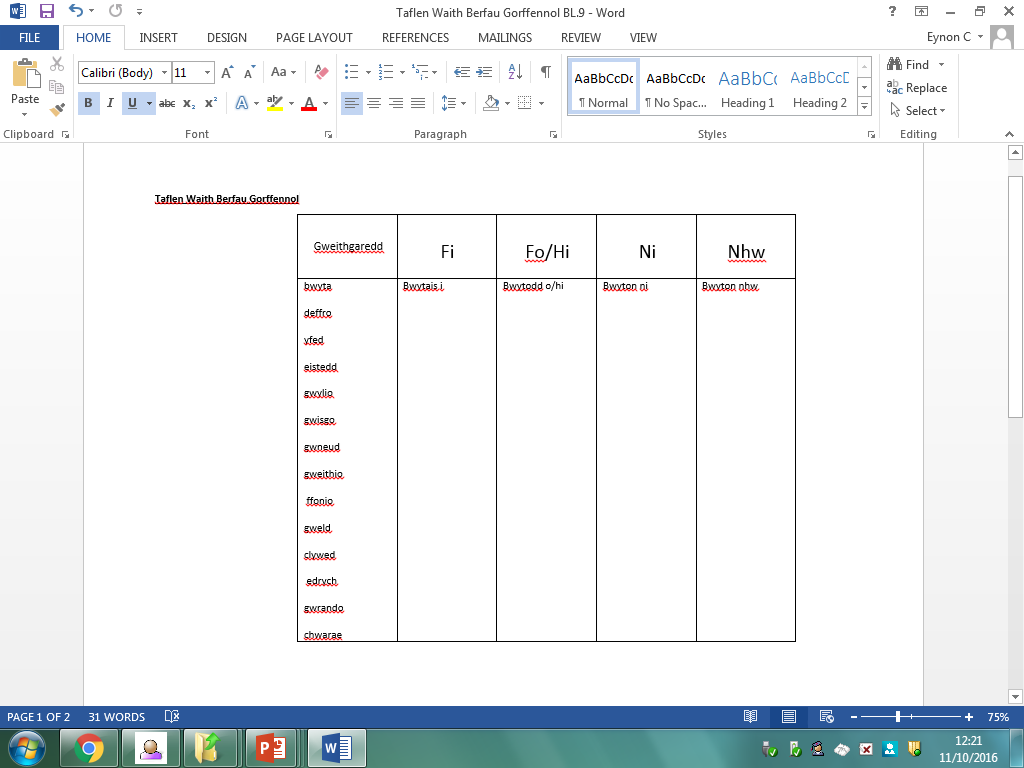 Y DASG
Change the paragraph from first person to third person
Es i’r sinema ddoe efo fy ffrindiau. Cawson ni amser grêt. Ces i sglodion a byrgyr yn McDonalds. Eisteddais i yn ymyl fy ffrind gorau ac yna cerddon ni adref. Gwyliais i y teledu drwy’r nos a bwytais i fferins. Gwrandawais i ar Mam ac es i i gysgu am 9 o’r gloch.
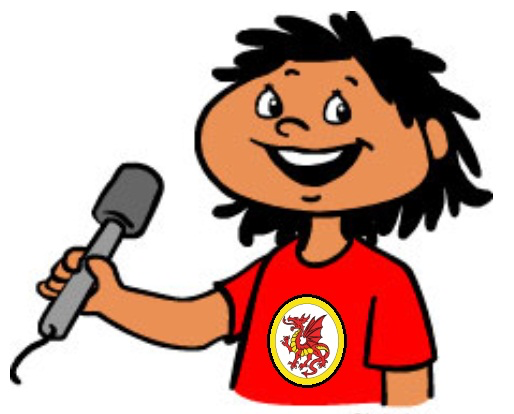 ____ais i
____aist ti
____odd e/hi
____odd Sion
____on ni
____och chi
____on nhw
How did you find that task?
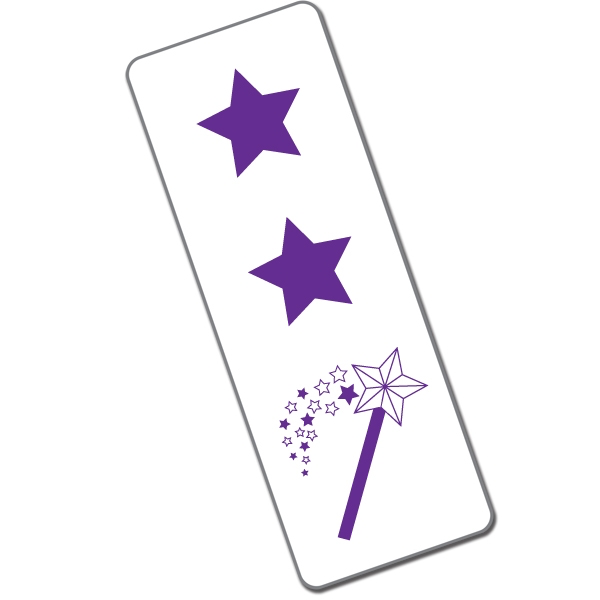 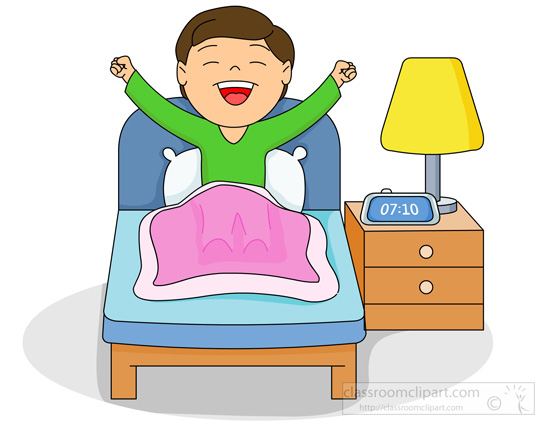 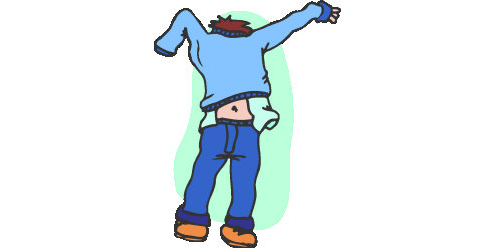 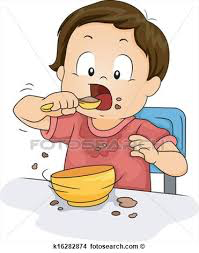 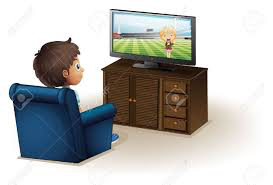 GWAITH CARTREF
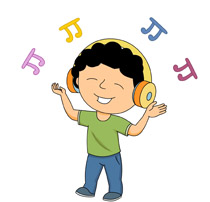 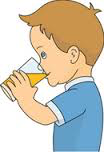 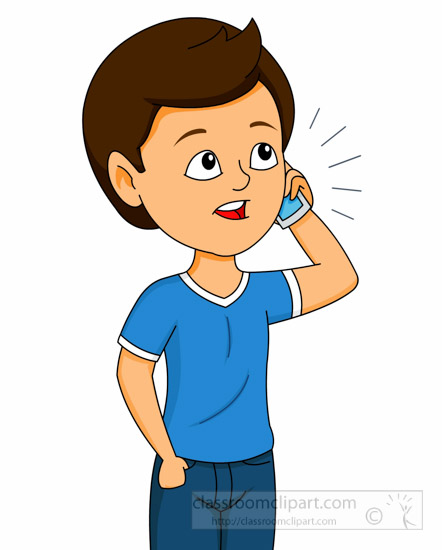 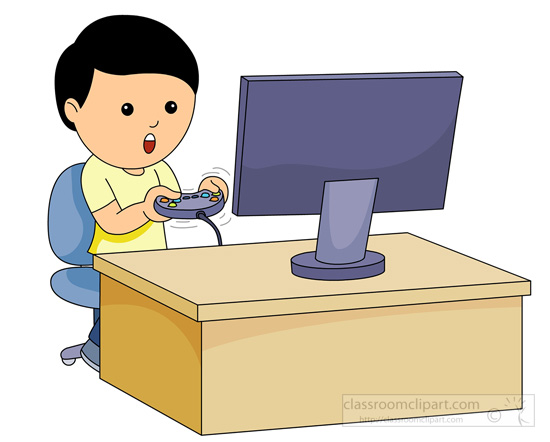 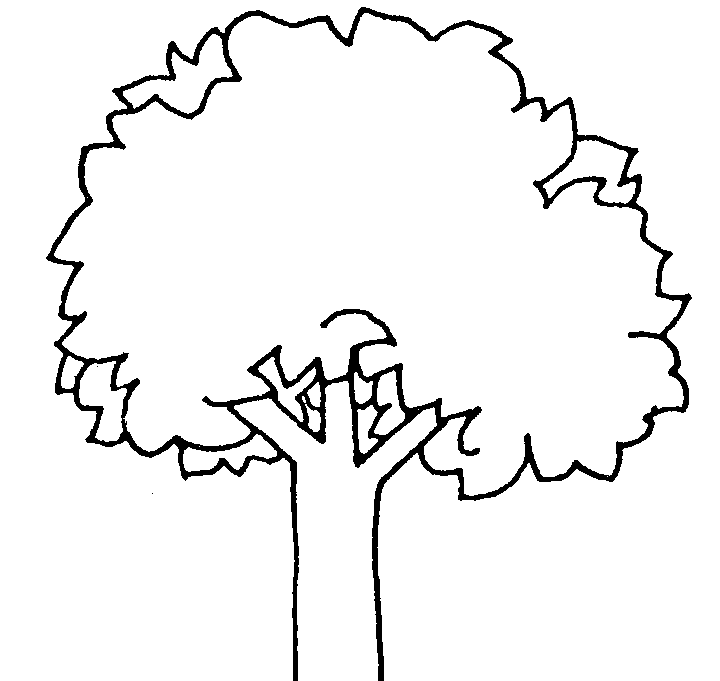 Coeden Syniadau